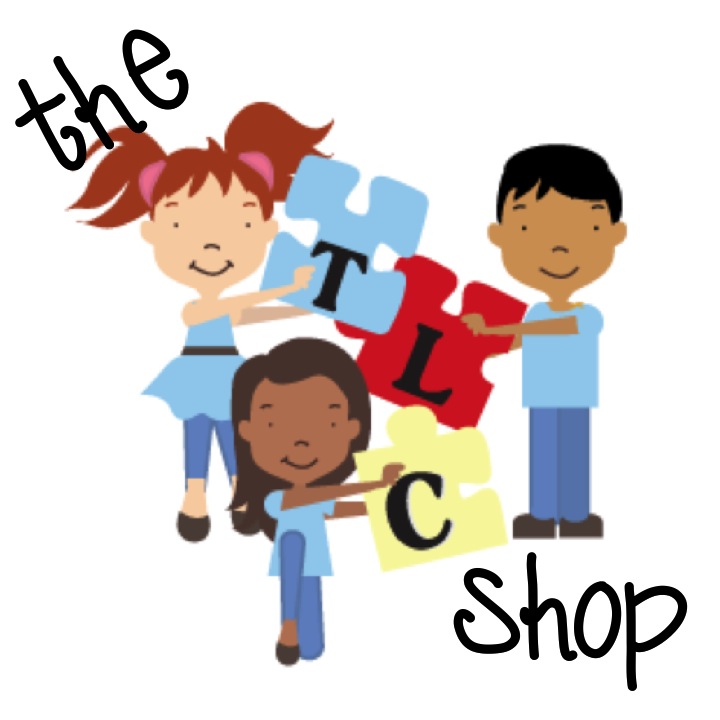 Using Context to Determine Word Meanings

Adapted from Teachers Pay Teachers
That _____ was so good I couldn't put it down!  I read it cover to cover in two days!
book
Please put the ______ on the table for dinner.  We need extra because tacos can get messy!
napkins
When I was _____, I used to play with Barbie dolls with my sister.
young
After you ______ your homework, you can play outside with your friends.
finish
I love going to the _______ store on the weekends with my mom so I can get my favorite foods.
grocery
He ______ the soccer ball so hard, it almost knocked the goalie over!
kicked
We need more laundry ________ so we can wash our clothes.
detergent
They ______ in tents last weekend when they were camping.
slept
In the ______, it’s typically cold and often snows.  I prefer the summer when it’s warm and sunny.
winter
My dog does not like the loud ______.  Whenever it rains, she runs and hides because she’s worried she’ll hear it.
thunder